XÂY DỰNG CHỦ ĐỀ GIÁO DỤC STEM TRONG GIÁO DỤC TRUNG HỌC
Hà Nội, 28/10 – 31/10/2019
MỤC ĐÍCH CỦA ĐỢT BỒI DƯỠNG
Trang bị những kiến thức cơ bản về  STEM và giáo dục STEM.
Xây dựng đội ngũ giáo viên cốt cán cho việc triển khai nhân rộng về giáo dục STEM tại các địa phương.
NỘI DUNG TẬP HUẤN
Một số vấn đề chung về giáo dục STEM trong giáo dục PT.
Tiêu chí, quy trình kĩ thuật xây dựng các chủ đề giáo dục STEM.
Tổ chức dạy học, đánh giá kết quả thực hiện chủ đề giáo dục STEM theo đinh hướng phát triển năng lực học sinh.
Thực hành xây dựng một số chủ đề giáo dục STEM trong chương trình giáo dục cấp THCS, THPT.
[Speaker Notes: Lưu ý học viên: Chia sẻ quyết định giá trị thông tin học được; Không có câu trả lời đúng/sai; Không có câu hỏi được xem là “ngớ ngẩn”.]
CƠ CẤU LỚP
TỔ CHỨC LỚP
Báo cáo viên: - PGS.TS Nguyễn Trọng Khanh
                           - TS. Nguyễn Chí Thanh
Ban cán sự:
Lớp trưởng: Trần Thái Toàn 
Lớp phó học tập: 
Lớp phó văn thể: Nguyễn Doãn Hoàng (Hà Tĩnh)
Thành lập nhóm học tập: Sơn La, Thanh Hóa, Hà Tĩnh. (57 học viên).
[Speaker Notes: GV có thể hỏi rõ về các đơn vị (trường) tham gia trong lớp trước khi chia nhóm, thành lập ban cán sự lớp.
Phát phiếu phân chia vai trò trong nhóm.]
NỘI DUNG BUỔI 2/NGÀY 1
THÍ NGHIỆM KHÁM PHÁ
Mỗi nhóm nhận được một “Bộ thiết bị”. 
Nhóm tiến hành thí nghiệm theo “Thông tin hướng dẫn thí nghiệm” (đo HĐT ứng với từng loại củ quả).
Thời gian thực hiện: 15 phút.
Báo cáo kết quả thí nghiệm và nhận xét.
[Speaker Notes: Trước khi tiến hành hoạt động ”Khám phá”, GV cần thống nhất: Sau đây, chúng ta sẽ cùng trải nghiệm các hoạt động mà thầy, cô đóng vai là các học sinh phổ thông.]
HƯỚNG DẪN THÍ NGHIỆM
Cắm 2 điện cực (Cu, Zn) lần lượt vào từng loại củ, quả (cắm chắc chắn và không để tiếp xúc với nhau).
Mỗi đầu thanh kim loại nối với một đoạn dây điện có màu khác nhau.
Lấy đồng hồ đo điện, xoay núm xoay về chế độ đo điện áp một chiều ở thang 2V, cắm dây đo vào chân COM và chân VΩ….
Đo hiệu điện thế trên hai đầu dây dẫn 3 lần liên tiếp, quan sát chỉ số trên đồng hồ và ghi lại hiệu điện thế theo mẫu.
TRẢI NGHIỆM CHỦ ĐỀ STEM
Các nhóm triển khai dự án: Thiết kế đèn ngủ với nguồn điện từ củ quả.
Sản phẩm cần đáp ứng được các yêu cầu sau:
TRẢI NGHIỆM CHỦ ĐỀ STEM
Thời gian hoạt động: 45 phút.
Nhiệm vụ:
+ Thảo luận, vẽ bản vẽ mạch điện, bản thiết kế sản phẩm (giấy A0).
+ Chế tạo đèn ngủ theo tiêu chuẩn.
+ Chuẩn bị báo cáo bản vẽ và sản phẩm (mô tả bản vẽ và sản phẩm thể hiện được kiến thức liên quan; kết quả thử nghiệm, các tiêu chí của sản phẩm).
(Có thể tra cứu tài liệu sách GK: test.sgk.edu.vn )
TRẢI NGHIỆM CHỦ ĐỀ STEM
Tiêu chí bản vẽ thiết kế sản phẩm
BÁO CÁO SẢN PHẨM
Mỗi nhóm báo cáo hoạt động trải nghiệm trong 5 phút.
Các nhóm khác đặt câu hỏi cho nhóm trình bày và trả lời trong 5 phút.
Yêu cầu thảo luận:
Phân tích kế hoạch bài học trải nghiệm.
Trao đổi, đề xuất về cách thức tổ chức, giao nhiệm vụ, đánh giá HS?
Phân tích các giai đoạn hoạt động và chốt lại quy trình xây dựng và thực hiện chủ đề/bài học STEM?
PHÂN TÍCH KẾT QUẢ HỌC TẬP THEO S-T-E-M
Để làm rõ kiểm chứng việc nghiên cứu kiến thức nền của HS trong bản thiết kế và trong sản phẩm, GV yêu cầu HS trả lời câu hỏi kèm theo bản thiết kế và báo cáo sản phẩm. 
Nội dung câu hỏi tập trung vào từng lĩnh vực S-T-E-M cần làm rõ sau khi HS khai thác hoặc khám phá kiến thức nền.
PHÂN TÍCH BẢN THIẾT KẾ THEO S-T-E-M
Bản thiết kế thường gồm các đặc điểm:
Sơ đồ thiết kế chi tiết thể hiện nguyên lý hoạt động, chức năng của từng phần tử có trong sơ đồ, đồng thời ghi chú cụ thể thông số cho từng thành phần trong sơ đồ.
Sơ đồ thiết kế sản phẩm: hình dạng, kích thước, tính chất của từng phần tử, vật liệu… 
Việc chế tạo sản phẩm có gì cần chú ý, có gì khác so với thiết kế, vì sao?
PHÂN TÍCH BẢN THIẾT KẾ THEO S-T-E-M
Ví dụ trong bản Thiết kế đèn ngủ từ nguồn điện rau củ quả 
Tập trung vào kiến thức nền trong lĩnh vực S (Khoa học):
Tại sao thiết kế nguồn như vậy (số lượng, cấu tạo). Sử dụng kiến thức và kết quả thực nghiệm để giải thích
HĐT trên 1 quả/củ có đạt yêu cầu (3V) không? Giải thích cách làm để HĐT đạt yêu cầu (bằng cách vận dụng kiến thức về đ/l Ôm…).
HĐT đo được trên bộ nguồn có bằng tổng HĐT của các nguồn riêng lẻ không? Giải thích?
Giải thích tại sao thiết kế pin như vậy? Tại sao chọn vật liệu như trong thiết kế? Giải thích bằng kiến thức khoa học trong vật liệu?
PHÂN TÍCH BẢN THIẾT KẾ THEO S-T-E-M
Ví dụ trong bản Thiết kế đèn ngủ từ nguồn điện rau củ quả 
Tập trung vào kiến thức nền trong lĩnh vực T (Công nghệ):
Sử dụng Công nghệ như công cụ
Làm thế nào để trình bày bản vẽ để cả lớp có thể theo dõi?
Làm thế nào để trình bày sản phẩm sắc nét?
Tìm hiểu kiến thức Công nghệ, nhận thức và hiểu biết Công nghệ, đánh giá Công nghệ, cải tiến Công nghệ
Thiết kế nguồn như thế nào để sử dụng số lượng quả làm pin là ít nhất?
Làm thế nào để gia tăng công suất của mạch?
Làm thế nào để chi phí thực hiện sản phẩm là ít nhất?
PHÂN TÍCH BẢN THIẾT KẾ THEO S-T-E-M
Ví dụ trong bản Thiết kế đèn ngủ từ nguồn điện rau củ quả 
Tập trung vào kiến thức nền trong lĩnh vực E (kỹ thuật):
Kĩ năng phân tích kỹ thuật
Từ yêu cầu của sản phẩm, xác định được các phần tử (linh kiện) có trong sơ đồ thiết kế.
Từ yêu cầu của sản phẩm, xác định được cấu tạo của sơ đồ thiết kế và sơ đồ mô hình sản phẩm.
Kĩ năng thiết kế kỹ thuật
Thiết kế được sơ đồ nguyên lý, sơ đồ chi tiết, sơ đồ mô hình sản phẩm.
PHÂN TÍCH BẢN THIẾT KẾ THEO S-T-E-M
Ví dụ trong bản Thiết kế đèn ngủ từ nguồn điện rau củ quả 
Tập trung vào kiến thức nền trong lĩnh vực M (toán học):
Sử dụng Toán học như một công cụ
Tính toán số lượng vật tư tiêu hao sao cho tiết kiệm nhất.
Thống kê được kết quả thực nghiệm và sai số.
Tìm hiểu tri thức Toán học
Làm thế nào để thiết kế sản phẩm có hình dạng và kích thước phù hợp với đèn và nguồn điện sử dụng.
BÀI TẬP VỀ NHÀ
Làm việc theo từng nhóm:
Nghiên cứu Kế hoạch bài dạy chủ đề (Thiết kế hệ thống báo động khi mở cửa-Tr 186-Tài liệu) và trả lời các câu hỏi:
KHDH này có những đặc điểm nào đáp ứng hoặc chưa đáp ứng các tiêu chí xây dựng bài học STEM?
Quy trình tổ chức dạy học ở đây có điểm gì khác với kế hoạch dạy học thông thường?
Hoạt động dạy học/Kỹ thuật dạy học nào thầy, cô thấy hứng thú trong kế hoạch bài dạy này?
Hãy đặt một câu hỏi liên quan đến kế hoạch bài dạy này.
BÀI TẬP VỀ NHÀ
Làm việc theo từng nhóm:
Xem video về hoạt động 1, 3 và 5 của chủ đề (Thiết kế hệ thống báo động khi mở cửa-Tr 186-Tài liệu trên trang “taphuan.sesdp2.edu.vn” và trả lời các câu hỏi: 
Quan sát, mô tả HS nào đã làm gì, ghi gì, phát biểu gì, tương tác như thế nào.
Phân tích HS đã học được gì? Mục tiêu mong đợi nào mà chưa đạt được? (Minh chứng từ mô tả ở bước 1).
Nguyên nhân của những thành công hoặc chưa thành công nêu trên.
Đề xuất những cải tiến cho hoạt động dạy học tốt hơn.
Thực hiện khảo sát
1.Thực hiện khảo sát nhận thức về giáo dục STEM. Thầy cô khai báo qua đường link:
  https://tinyurl.com/preSTEM2019-DN
     
 hoặc quét mã QR-code để vào 
trang khai báo.
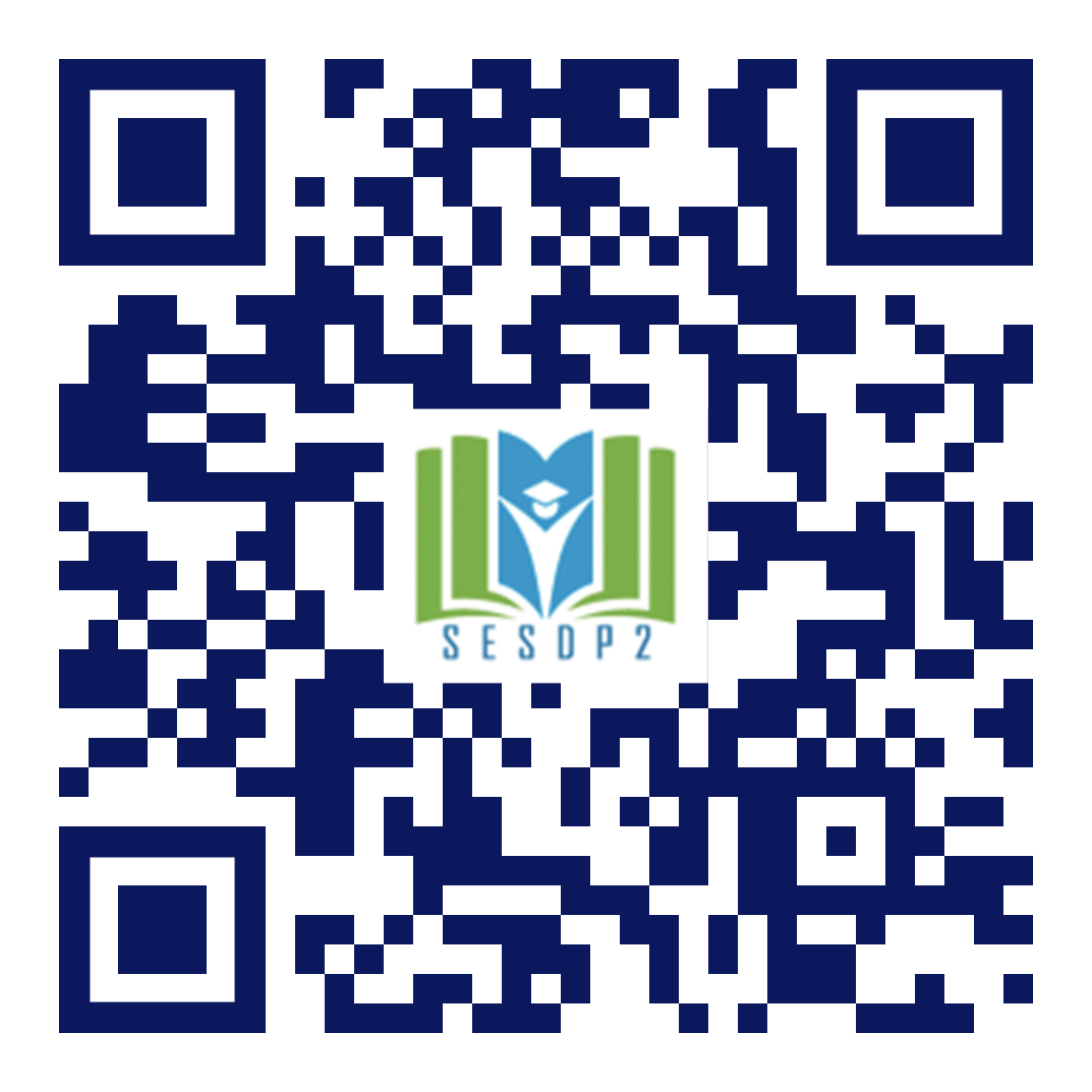 Đưa ra ý tưởng chủ đề
Đưa ý tưởng bằng cách điền vào các nội dung qua đường link:
https://tinyurl.com/chudeCanhan

Hoặc quét mã QR-code để vào 
trang để khai báo.
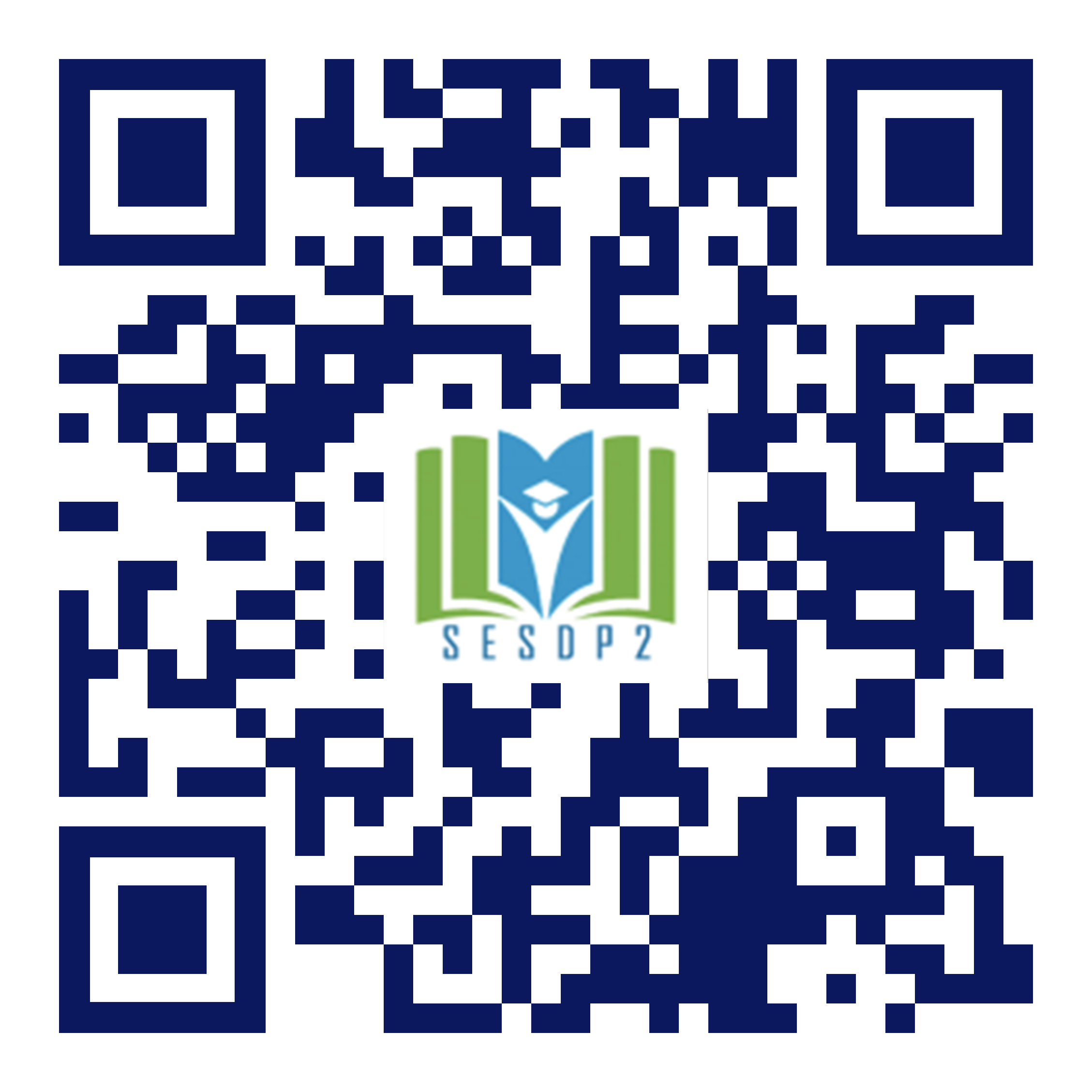 BÀI TẬP VỀ NHÀ
Làm việc theo từng nhóm:
Thảo luận chọn ý tưởng ban đầu cho chủ đề giáo dục STEM sẽ xây dựng của nhóm.
Mỗi thành viên phải chuẩn bị một ý tưởng;
Tham khảo tài liệu học tập khi đề xuất ý tưởng.
[Speaker Notes: Lưu ý về tính khả thi của ý tưởng khi điều kiện chuẩn bị nguyên vật liệu, thiết bị tại khóa bồi dưỡng có nhiều khó khăn hơn khi triển khai thực tế tại đơn vị công tác.]
NỘI DUNG BUỔI 1/NGÀY 2
Nội dung hoạt động
Nghiên cứu Kế hoạch bài dạy chủ đề (hệ thống báo động khi mở cửa)
KHBD này có những đặc điểm nào đáp ứng hoặc chưa đáp ứng được các tiêu chí xây dựng bài học STEM?
Quy trình tổ chức dạy học ở đây có điểm gì khác với kế hoạch dạy học thông thường?
Hoạt động dạy học/Kỹ thuật dạy học nào thầy, cô thấy hứng thú trong kế hoạch bài dạy này?
Hãy đặt một câu hỏi liên quan đến kế hoạch bài dạy này?
Yêu cầu thực hiện
Xem băng hình video 1 Hoạt động (nếu cần). 
Thời gian thực hành: 60 phút
Cách thức tiến hành: 
Cả lớp cùng xem lại video;
Cá nhân theo dõi, chuẩn bị các ý trả lời theo 4 bước;
Nhóm thảo luận theo đúng 4 bước được hướng dẫn;
Cả lớp thảo luận theo đúng 4 bước được hướng dẫn.
Yêu cầu thực hiện
Bốn bước theo dõi, trả lời và thảo luận:
Bước 1: Quan sát, mô tả HS nào đã làm gì, ghi gì, phát biểu gì, tương tác như thế nào trong nhóm và trong lớp.
Bước 2: Phân tích HS đã học được gì? Mục tiêu mong đợi nào mà chưa đạt được? (Minh chứng từ mô tả ở bước 1).
Bước 3: Nguyên nhân của những thành công hoặc chưa thành công nêu trên.
Bước 4: Đề xuất những cải tiến cho hoạt động dạy học tốt hơn.
NỘI DUNG BUỔI 2/NGÀY 2
Nội dung trình bày:
Tên chủ đề.
Mô tả lí do chọn chủ đề.
Ý tưởng sản phẩm.
[Speaker Notes: Các nhóm tập trung hoàn thiện sản phẩm mẫu của nhóm và lưu ý chuẩn bị cho bài báo cáo ngày hôm sau.]
BÁO CÁO TÊN CHỦ ĐỀ
NỘI DUNG NGÀY 3
Yêu cầu xây dựng chủ đề
Các nhóm xây dựng chủ đề giáo dục STEM đã lựa chọn bao gồm xác định được:
Tên chủ đề.
Mô tả chủ đề.
Mục tiêu.
Thiết bị.
Tiến trình dạy học (sơ lược).
Chuẩn bị và thiết kế sản phẩm.
Lên kế hoạch báo cáo, chia sẻ sản phẩm.
[Speaker Notes: Các nhóm tập trung hoàn thiện sản phẩm mẫu của nhóm và lưu ý chuẩn bị cho bài báo cáo ngày hôm sau.]
NỘI DUNG NGÀY 4
Yêu cầu thực hiện
Các nhóm báo cáo chủ đề giáo dục STEM đã xây dựng:
Thời gian: 15 phút một nhóm.
Nội dung: báo cáo Kế hoạch dạy học và trình diễn hoạt động của sản phẩm.
Nội dung trình bày:
Tên chủ đề.
Mô tả lí do chọn chủ đề, sự tích hợp các yếu tố STEM.
Mục tiêu.
Thiết bị.
Tiến trình dạy học (sơ lược).
Chuẩn bị và thiết kế sản phẩm
[Speaker Notes: Các nhóm tập trung hoàn thiện sản phẩm mẫu của nhóm và lưu ý chuẩn bị cho bài báo cáo ngày hôm sau.]
Yêu cầu nộp sản phẩm
Các nhóm tiếp tục hoàn thiện chủ đề của nhóm
Nộp sản phẩm vào thư mục chung của nhóm chậm nhất vào 16h ngày 10/11/2019